Statistical Methods 
for the territorial and social environment
IBM SPSS Statistics
09/03/2023
08/03/2023
SPSS-Lecture
1
TODAY
BOXPLOT
COMPARING MEANS
ASSOCIATION
LIKERT SCALE
SEMANTIC DIFFERENTIAL SCALE
Boxplot
08/03/2023
3
BOXPLOT
Box plots have box from LQ to UQ, with median marked.  They portray a five-number summary of the data: 
Minimum, 
LQ, 
Median, 
UQ, 
Maximum
except for outliers identified separately
Outlier = observation falling
               below LQ – 1.5(IQR)
or           above UQ + 1.5(IQR)
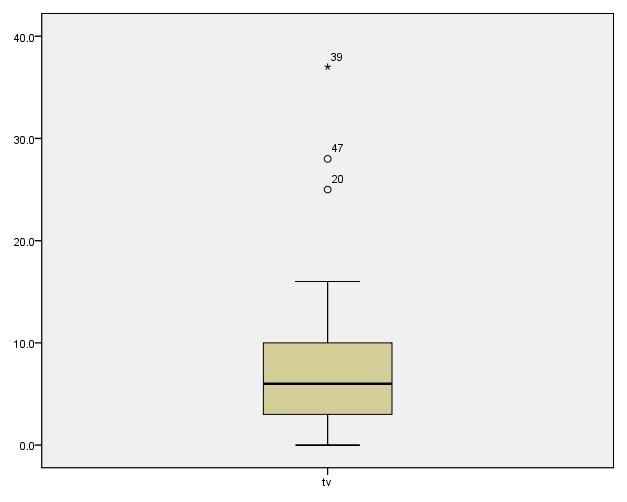 Outliers
SPSS-Lecture 1
4
BOXPLOT
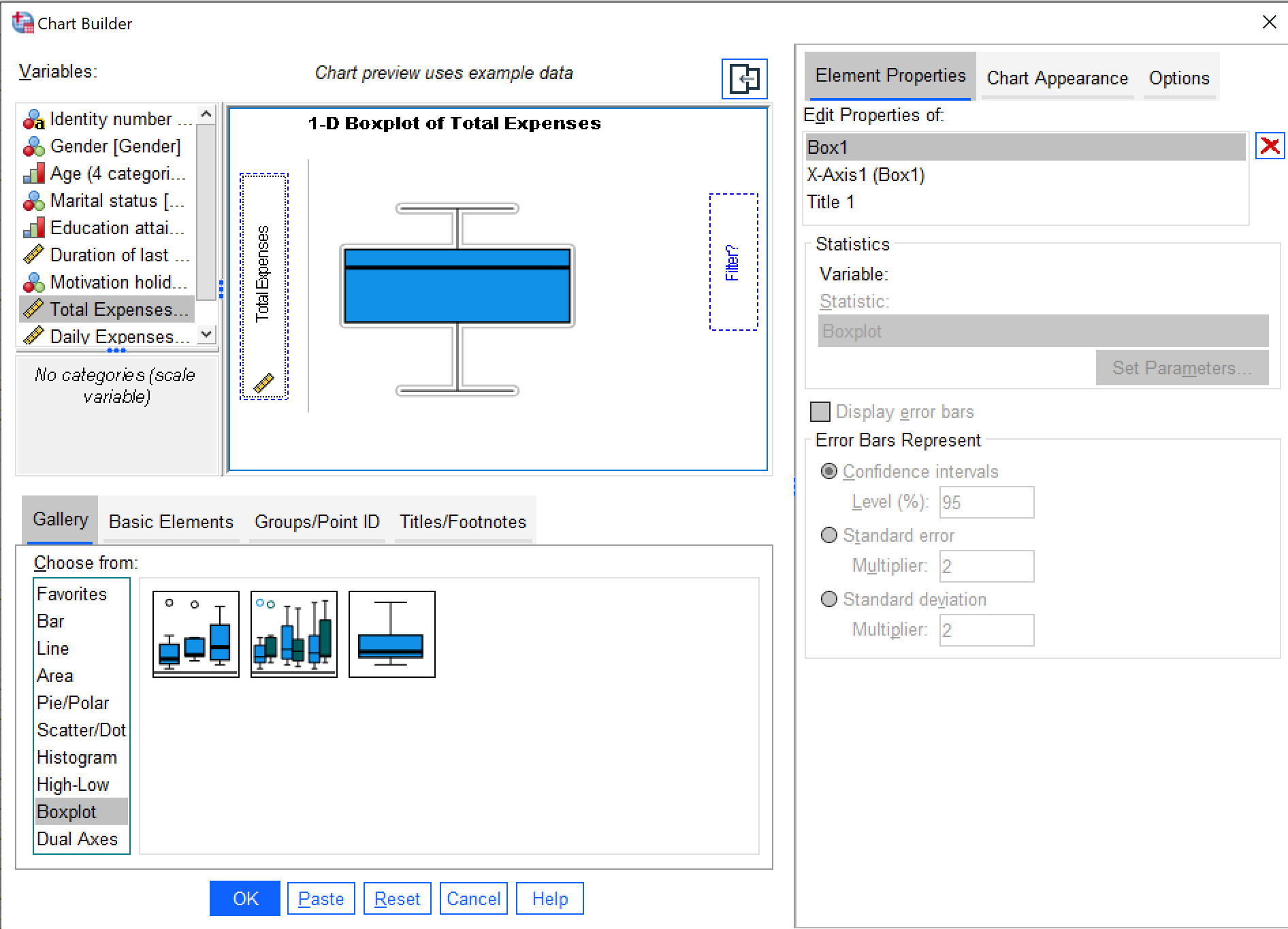 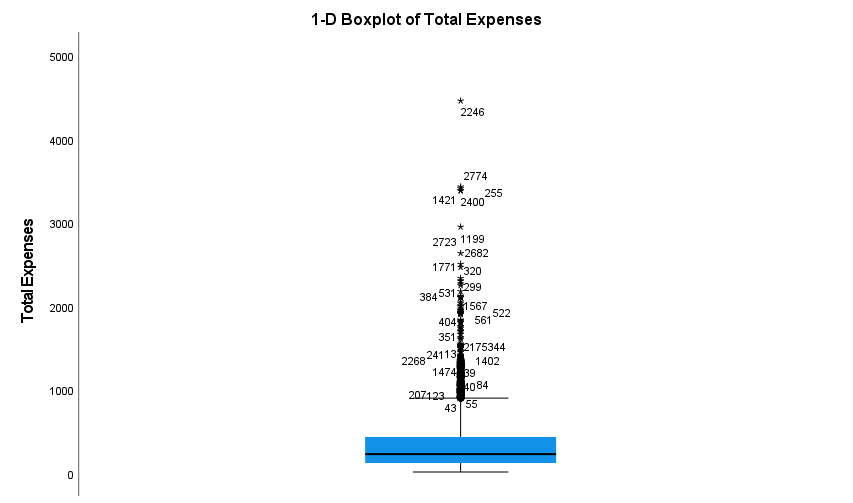 SPSS-Lecture 1
5
Comparing meansAssociation
08/03/2023
6
COMPARING MEANS
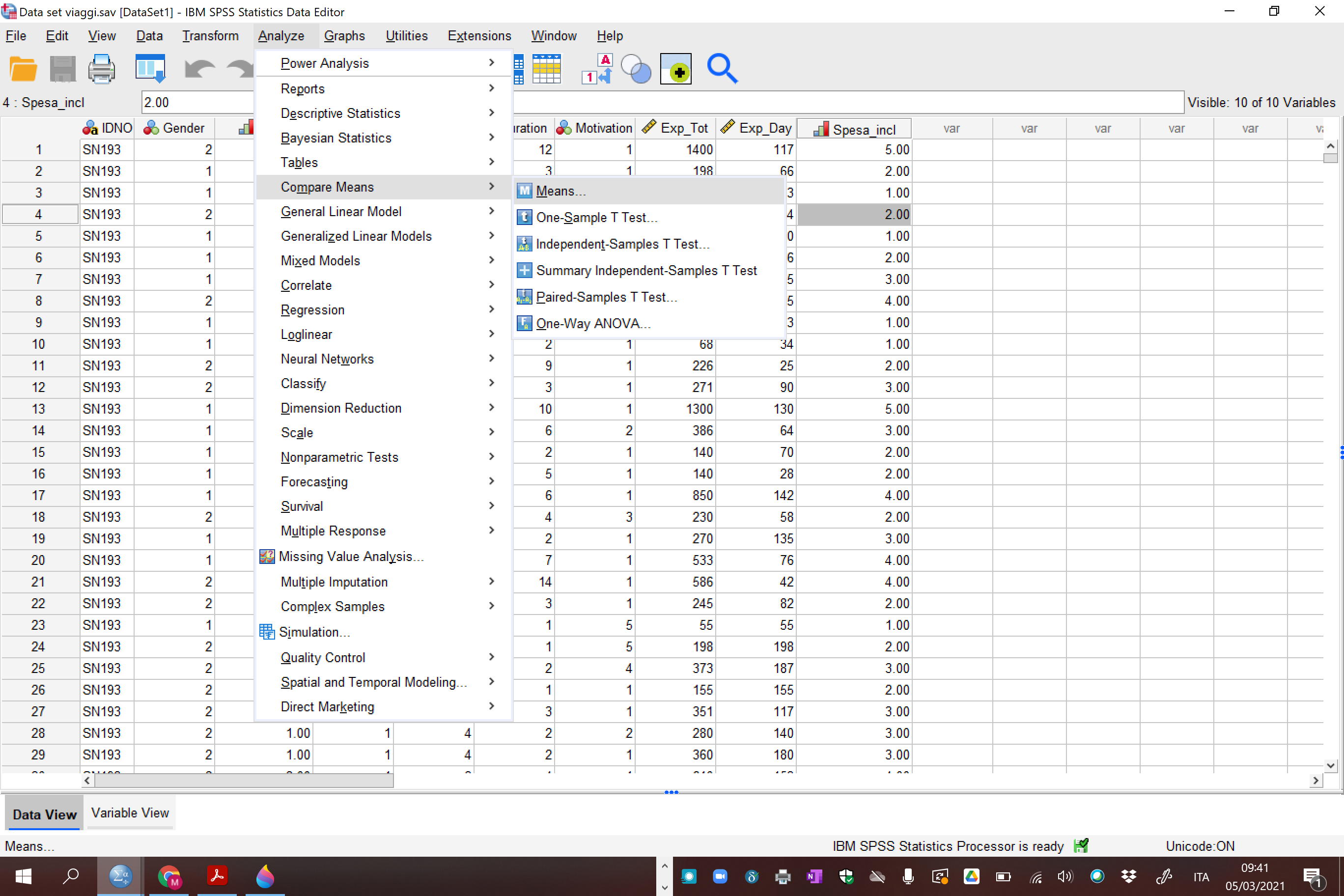 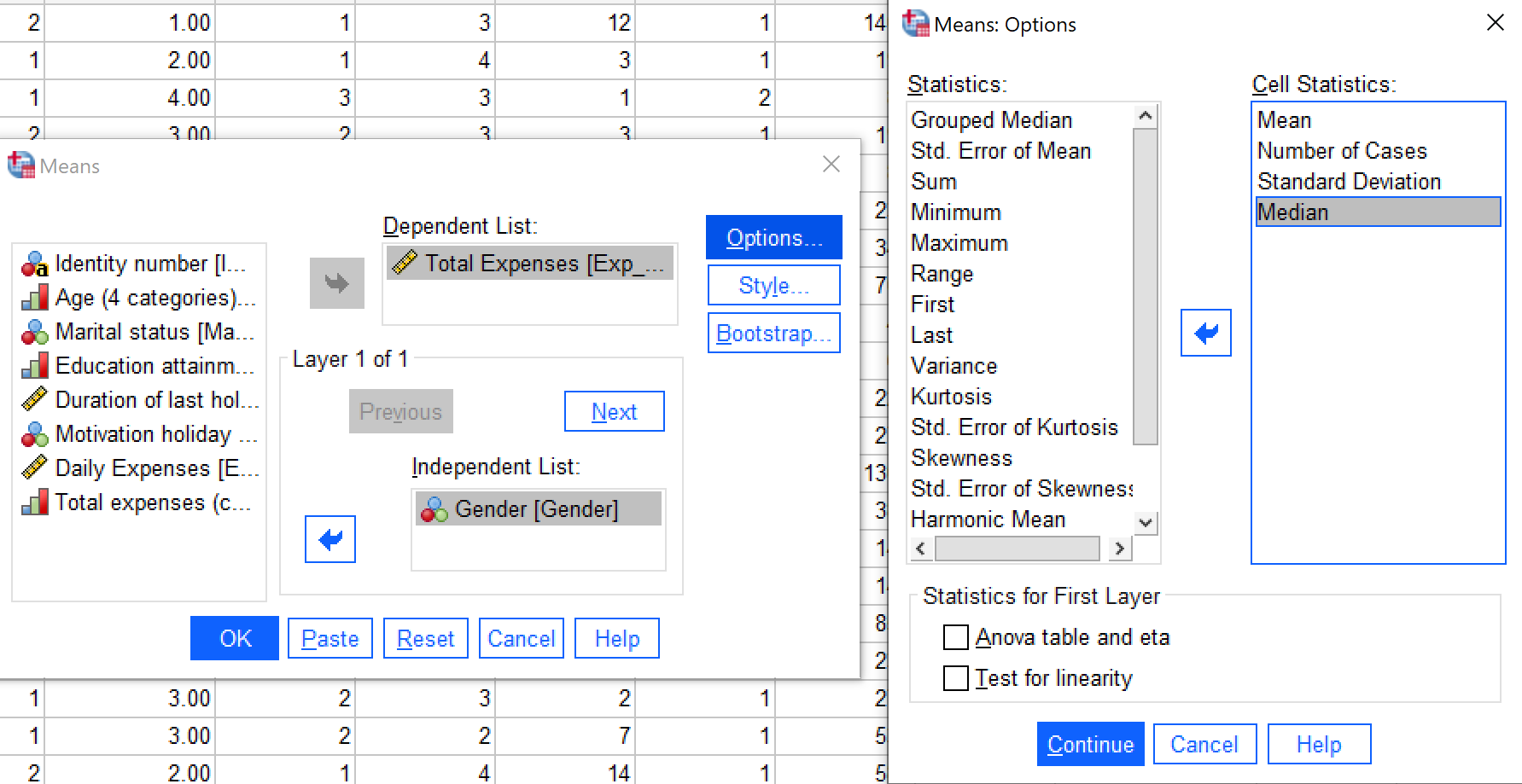 08/03/2023
7
COMPARING MEANS
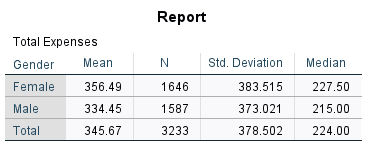 08/03/2023
8
ASSOCIATION
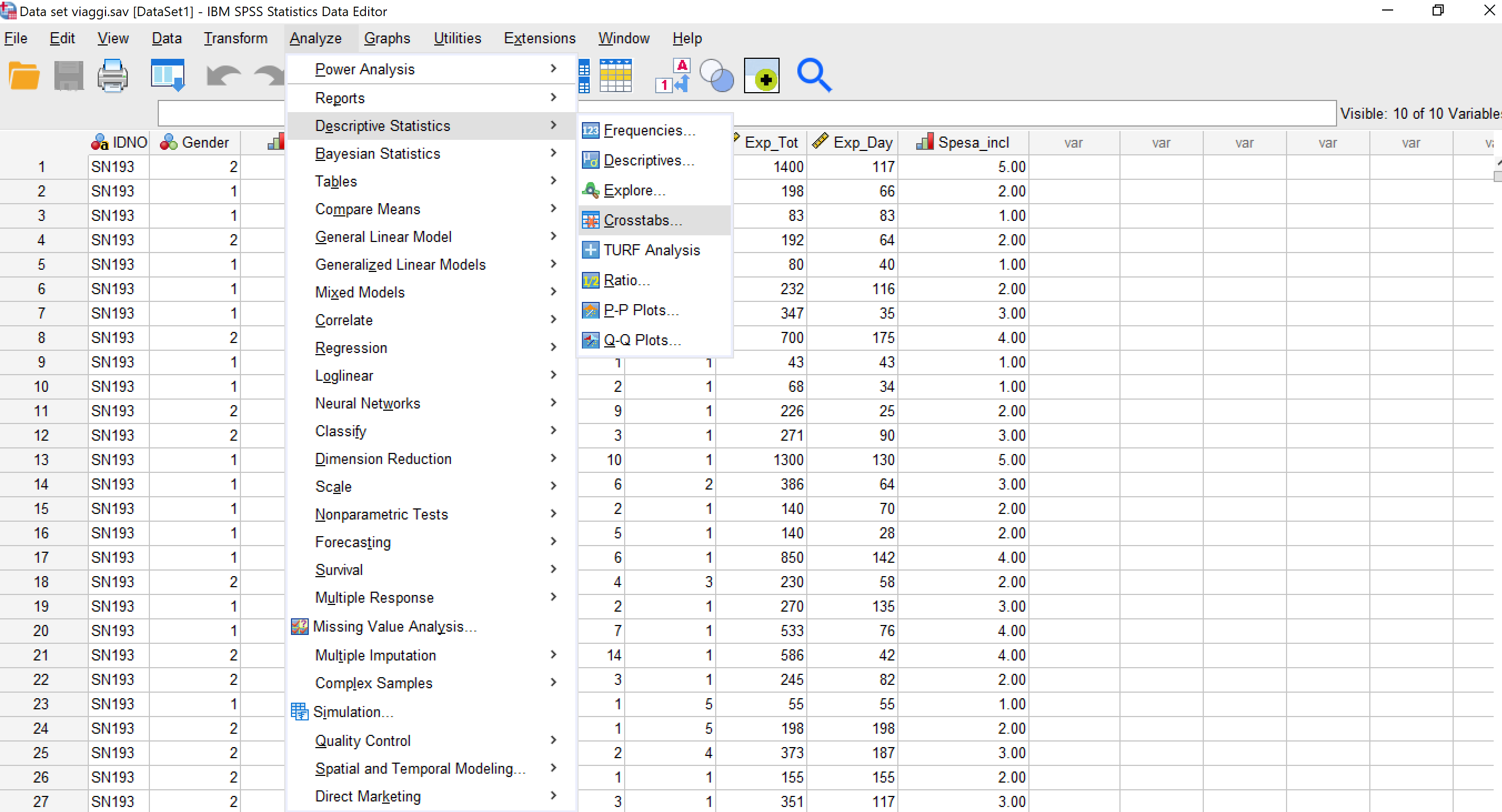 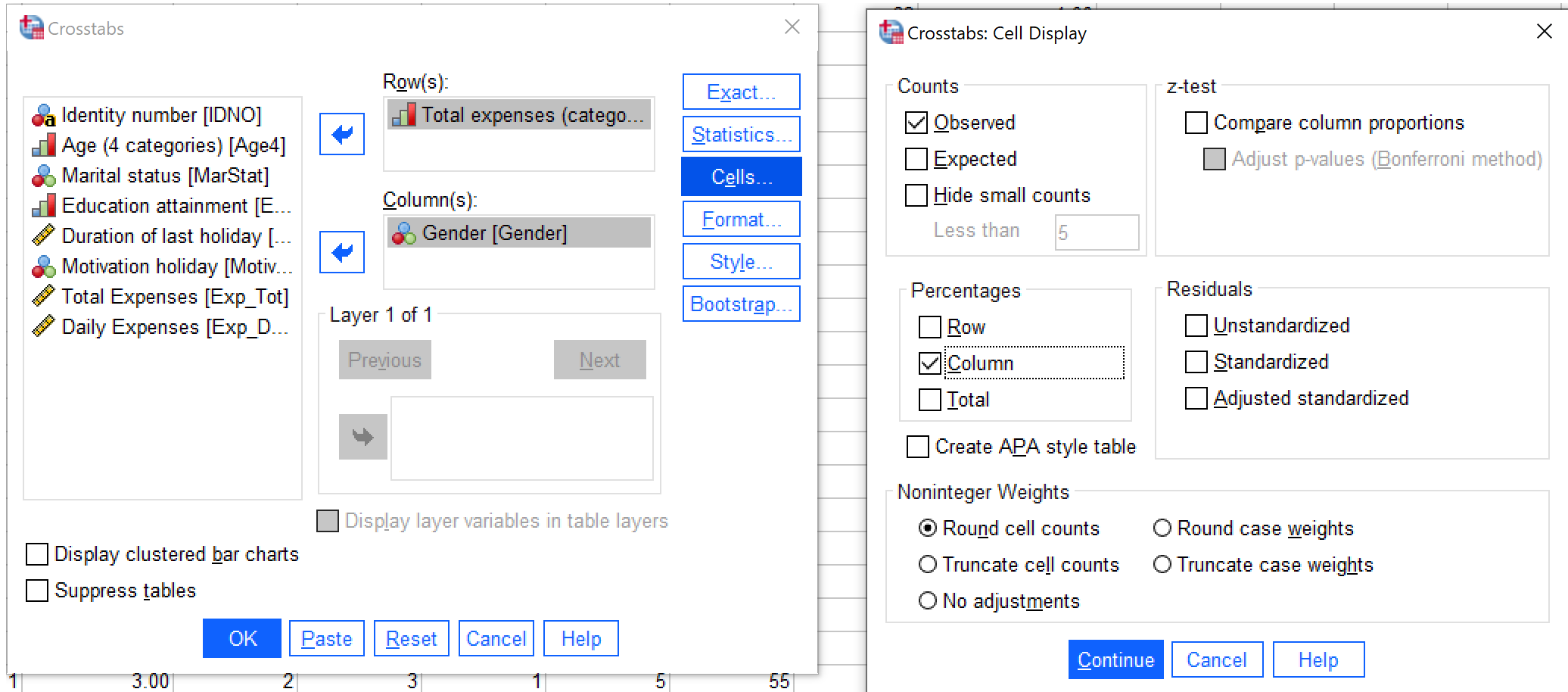 08/03/2023
9
ASSOCIATION
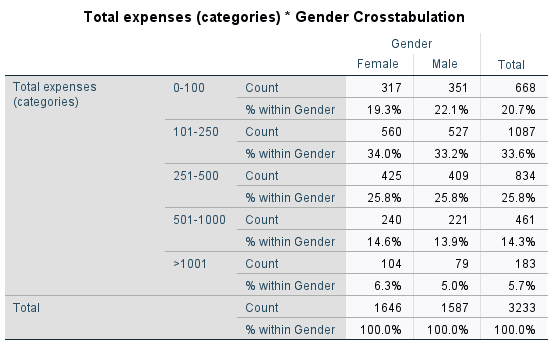 08/03/2023
10
Likert scale
08/03/2023
11
CREATE A LIKERT SCALE
CREATE A LIKERT SCALE
Dataset 09032023
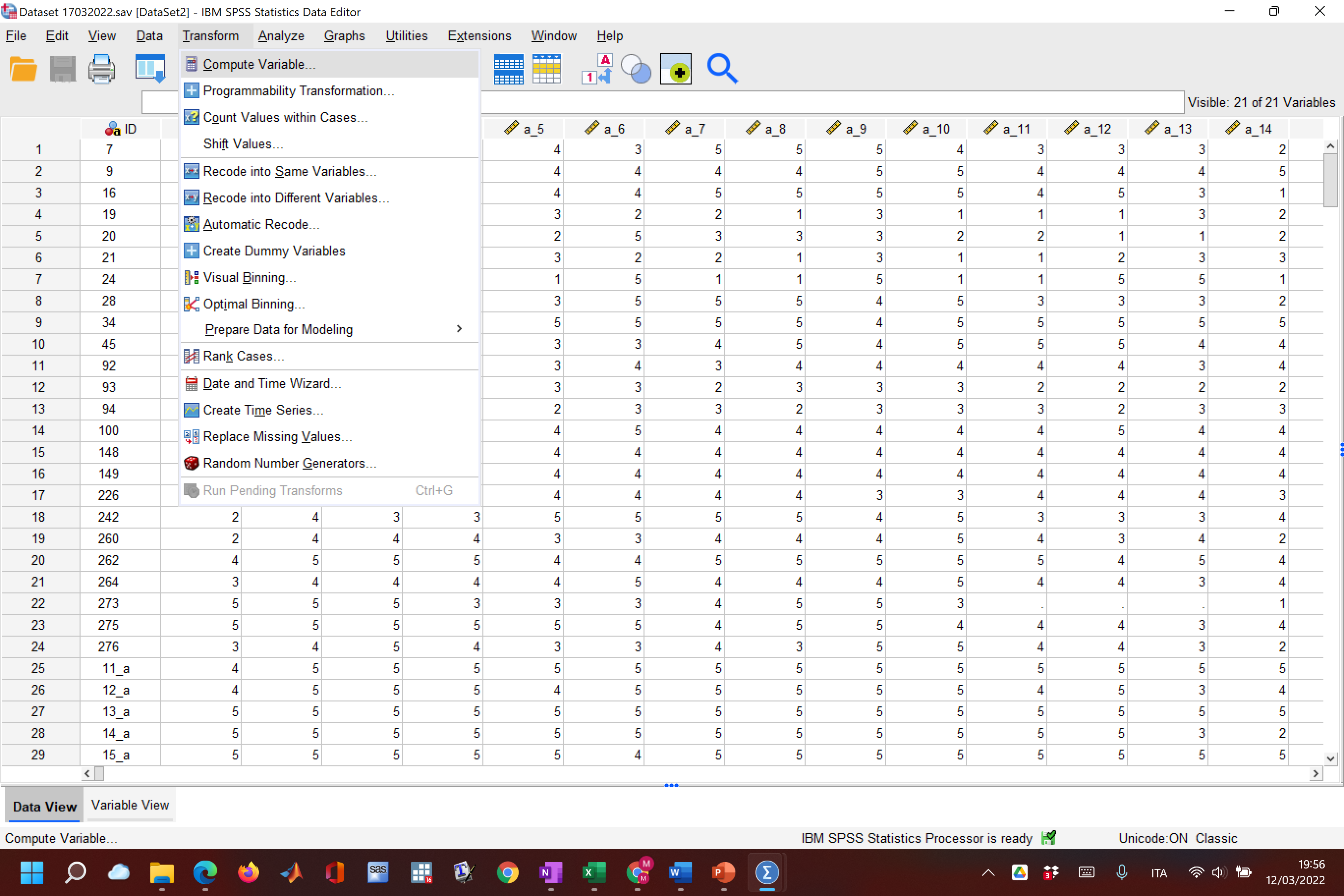 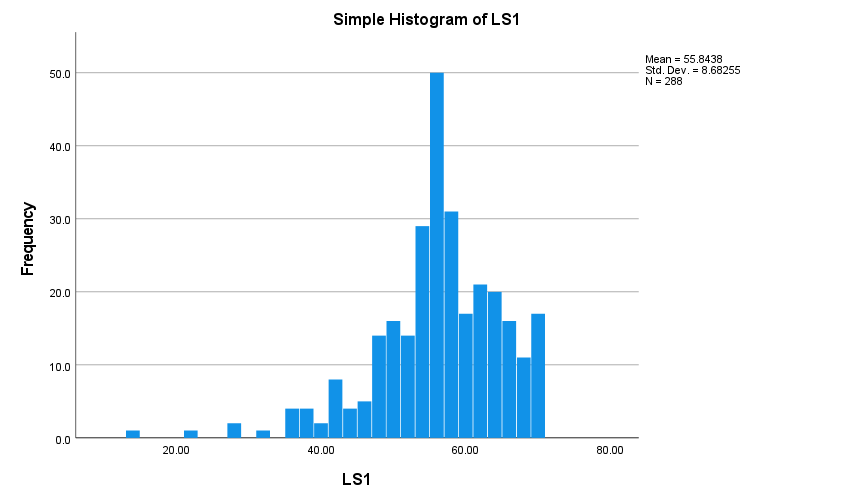